Тепловий стан тіл. Температура  та її вимірювання.
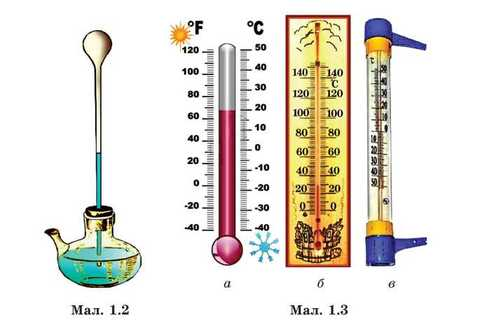 Підготувала вчитель фізики Володимирівської ЗШ I – III ступенів
Чеча Марина Олександрівна
Мета уроку: Сформувати в учнів знання про тепловий стан тіл, температуру тіла. Виробити вміння користуватися термометрами, розвивати діалектико-матеріалістичний світогляд, формування понять про теплові явища.
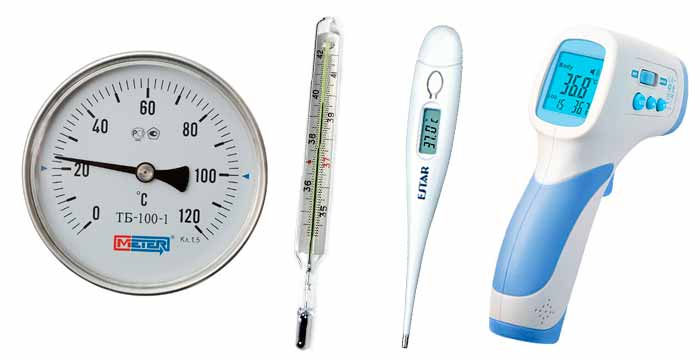 Ступінь нагрітості тіл
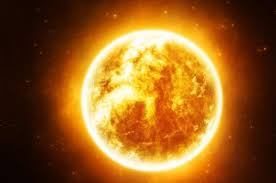 Стан теплової рівноваги – це коли однаково нагріті тіла, контактуючи одне з одним , не змінюють своїх властивостей.
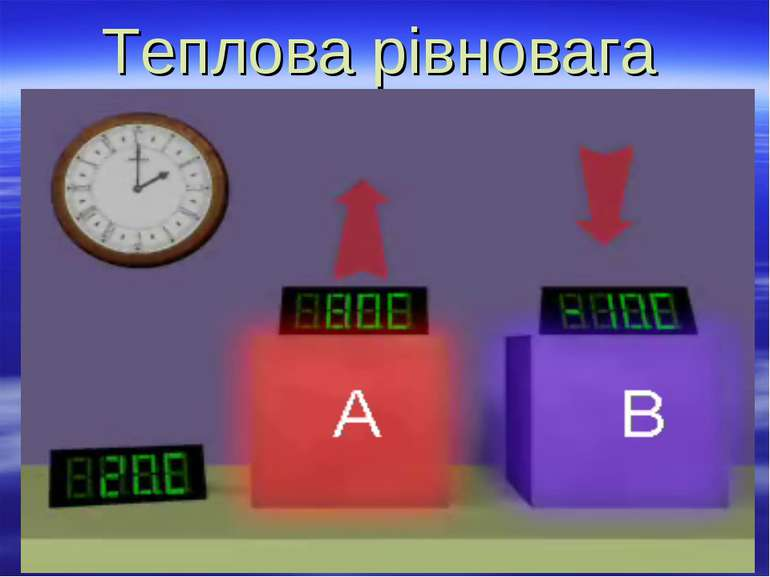 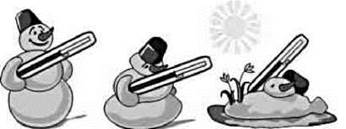 Температура – це фізична величина, яка характеризує стан теплової рівноваги системи тіл.
Температура – міра кінетичної енергії хаотичного руху частинок. Із яких складається тіло.
Термометри – прилади для вимірювання температури
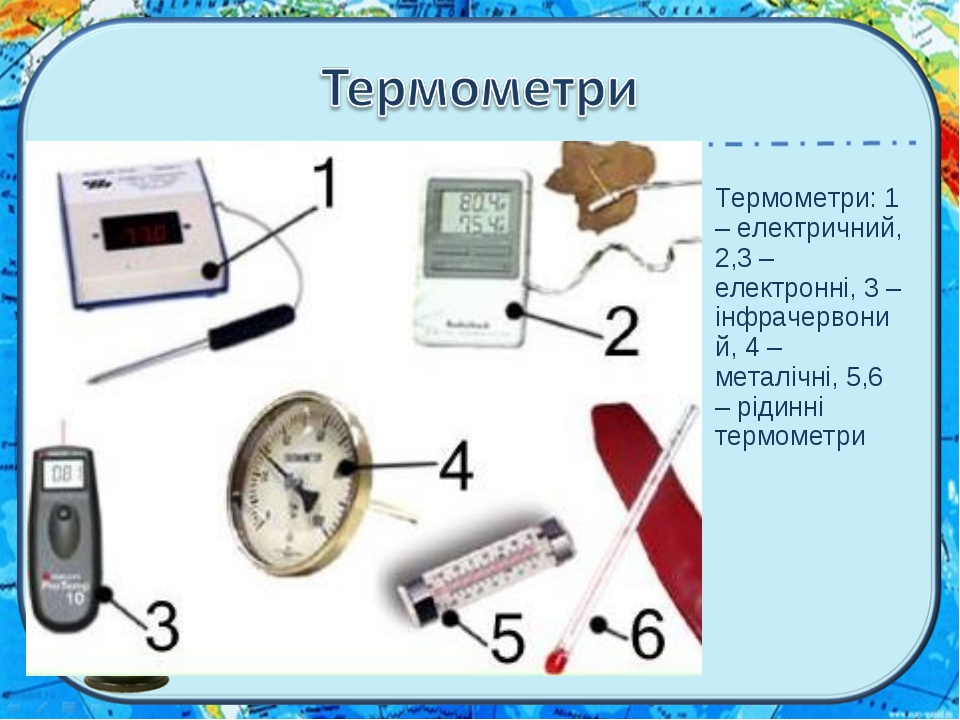 В 1742 році шведський вчений А.Цельсій побудував темпера-турну шкалу і виготовив термометр.В основу вимірювання температур покладено знаходження функ-ціональної залежності певної властивості тіл від температури і побудова за нею температурної шкали.
Температурна шкала Цельсія.
Одиниці вимірювання температури
Температуру за абсолютною шкалою температур позначають літерою Т, а з  
шкалою Цельсія - t
температура людського тіла тощо).  Разом з тим у фізиці частіше застосовують абсолютну шкалу температур, запропоновану англійським ученим В. Томсоном, лордом Кельвіном. Нуль цієї шкали відповідає такому тепловому стану тіла, коли припиняється тепловий рух атомів і молекул. Це відбувається за температури -273,15 °С. Цю температуру   називають   абсолютним нулем температури.
Міжнародною системою одиниць основною одиницею температури визнано одиницю цієї шкали кельвін (позначається К). За розміром
кельвін однаковий з градусом Цельсія
1 Κ = 1 °С. Переведення температури з однієї шкали в іншу здійснюють за формулою: 
Τ — t + 273.
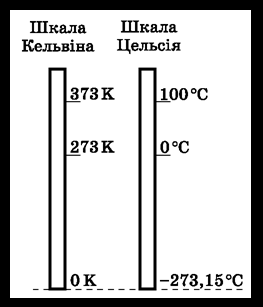 Закріплення  матеріалу
1.    Чому під час вимірювання температури власного тіла людина повинна тримати термометр кілька хвилин?
2.    Відомий англійський учений І. Ньютон запропонував прото тип термометра, однією з реперних точок якого була температура тіла здорової людини. Запропонуйте власну конструкцію медичного термометра і спосіб градуювання температурної шкали, побудованих на значеннях температури здорової і хворої людини.
3.    Коли ми знімаємо покази термометра, то визначаємо температуру тіла чи температуру самого термометра?
4.    Як відомо, при вимірюванні температури змінюється не лише об'єм рідини, а й скляної колбочки, в якій вона міститься. Чи впливає це на покази термометра і як? Що треба зробити, щоб цей вплив мінімізувати?
Домашнє завдання
§ 1  
Дати відповіді на питання ст. 10
Вправа №1 (3,4)
Виконати експерементальне завдання ст. 10